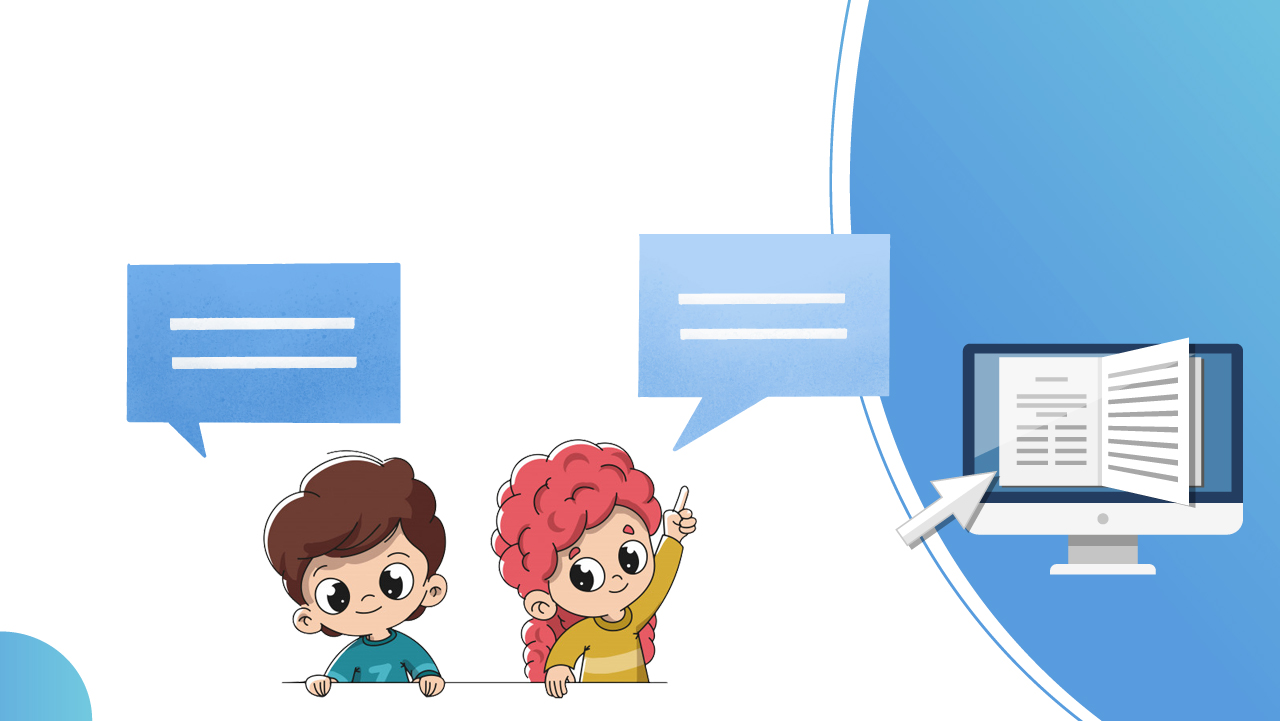 Які навички треба розвивати у людини?
SKILLS
SOFT
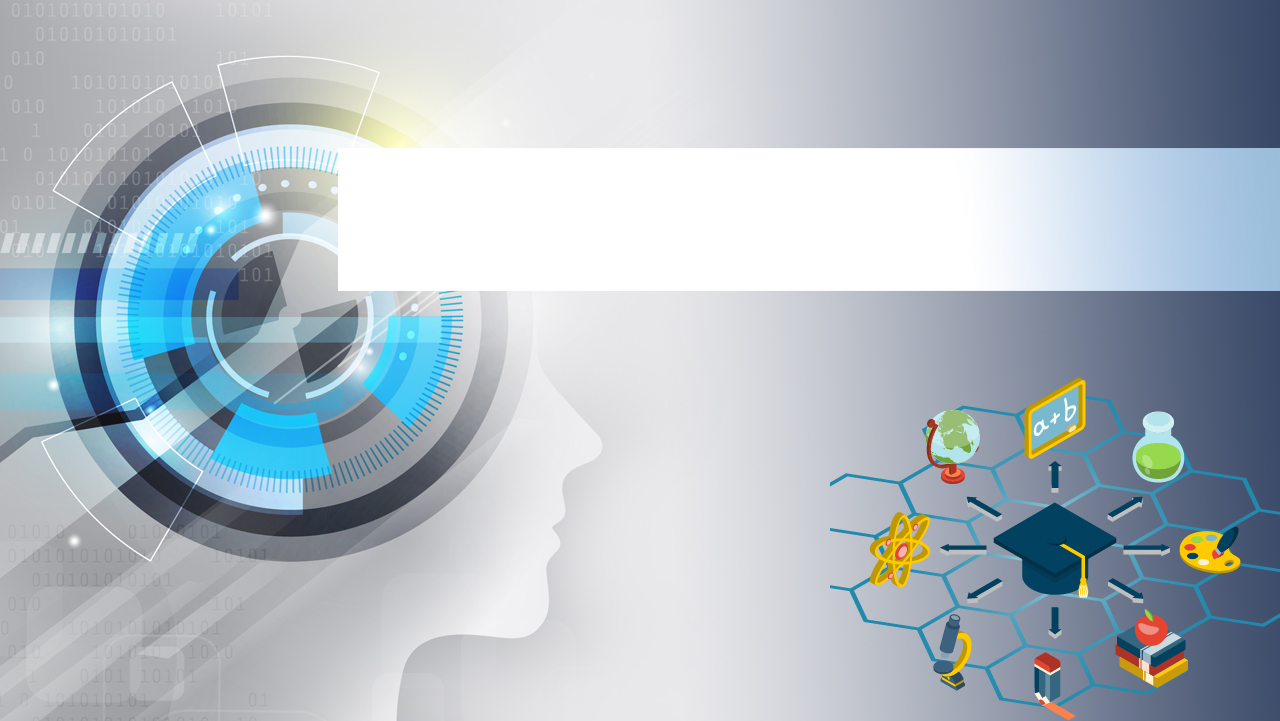 У сучасному світі, щоб бути успішним, недостатньо одних лише глибоких знань і трудового досвіду, потрібно ще щось.
 Але цього «щось» ще не вчать в школах
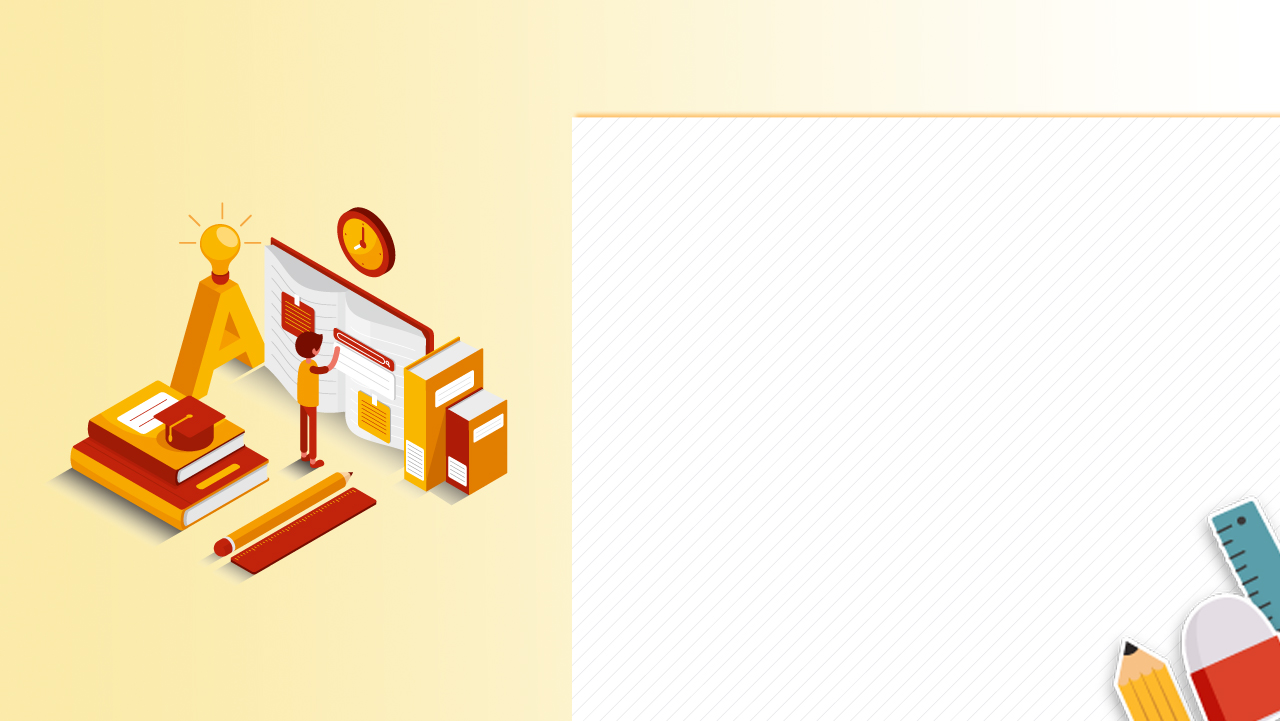 SOFT SKILLS:

особливі навички;
 «М'які» навички;
 «Гнучкі» навички;
 комунікативні навички;
 навички ведення переговорів;
 навички самопрезентації;
 навички володіння мовою
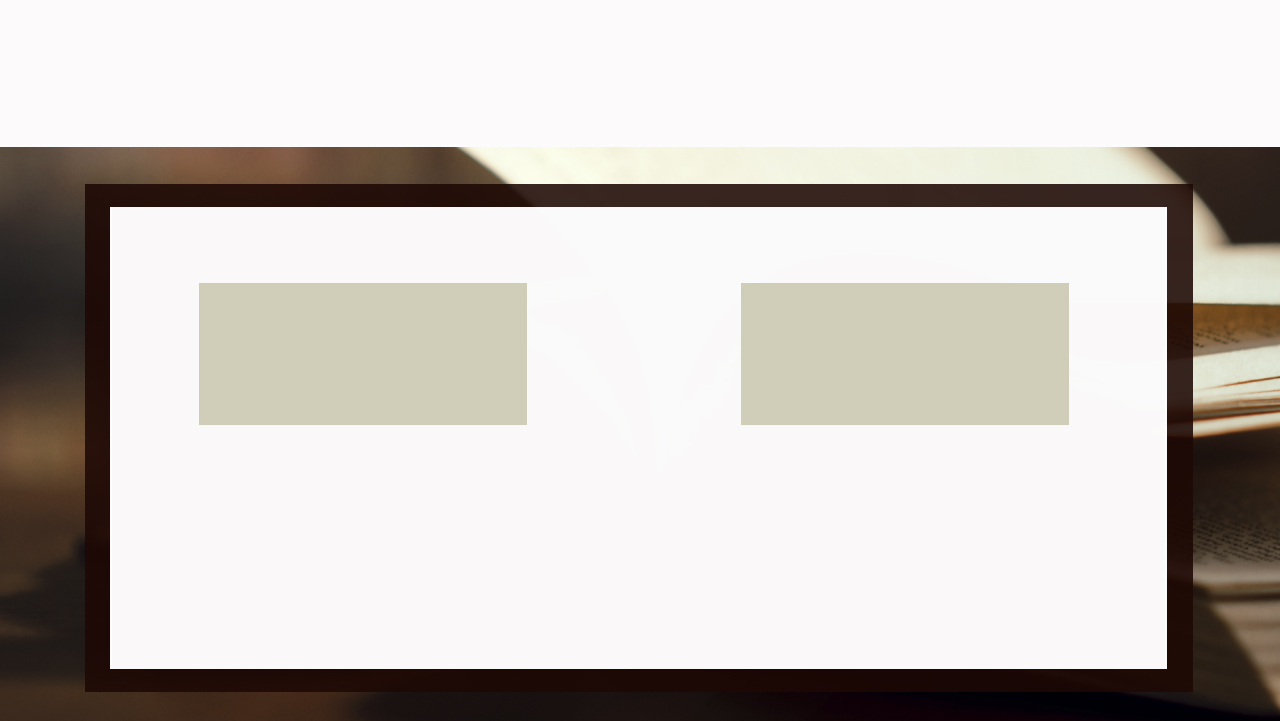 Навички
М'ЯКІ
(soft skills)
ТВЕРДІ
(hard skills)
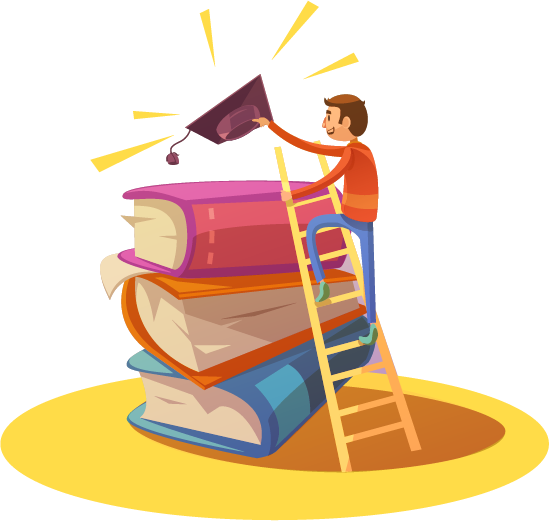 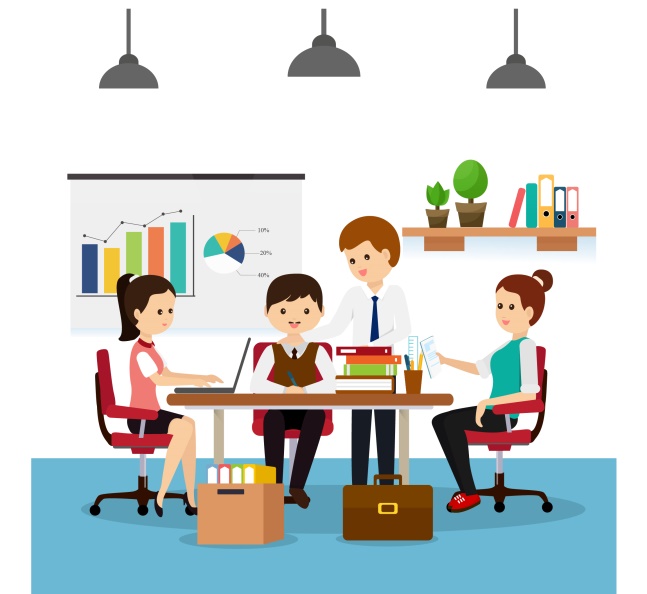 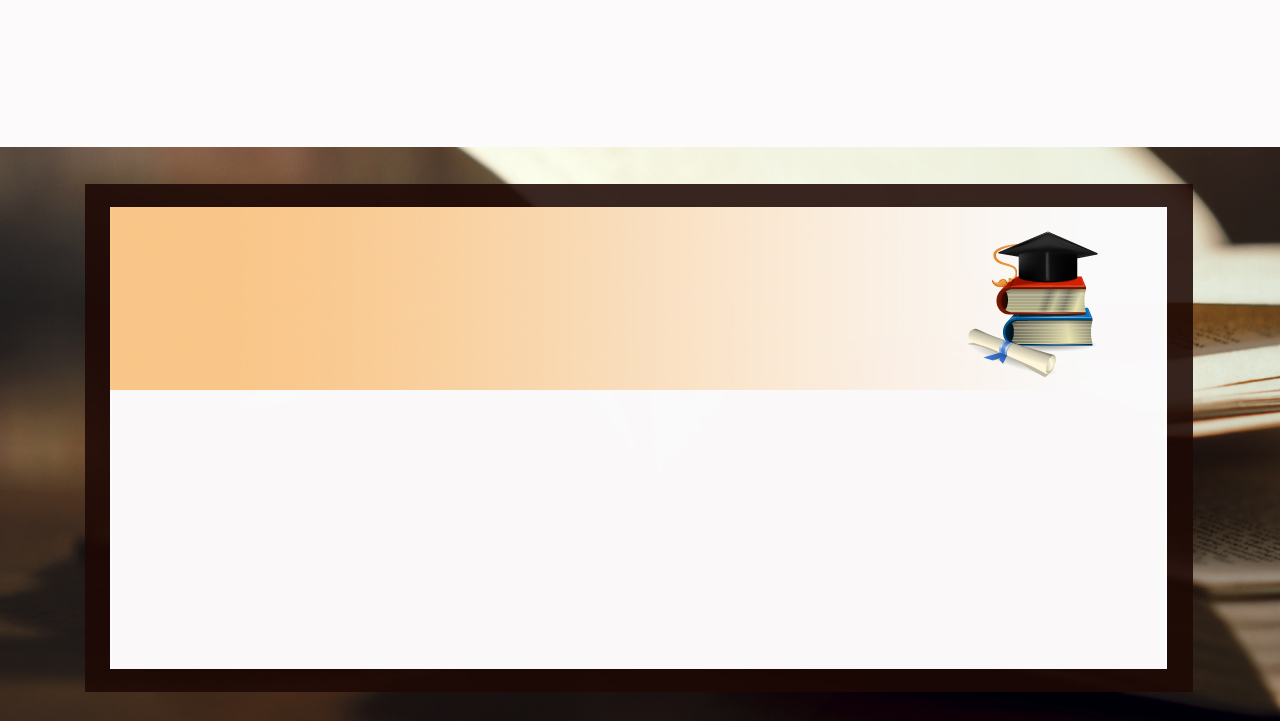 Тверді навички HARD SKILLS
легко спостерігати;
 легко виміряти;
 легко продемонструвати;
 необхідні, щоб ефективно займатися певним видом діяльності
Приклади:
вміння вирішувати математичні завдання;
вміння читати;
володіння іноземною мовою;
вміння їздити на велосипеді
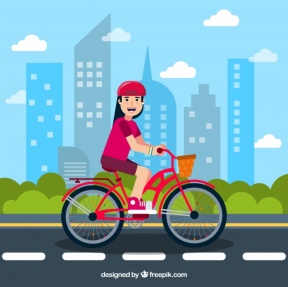 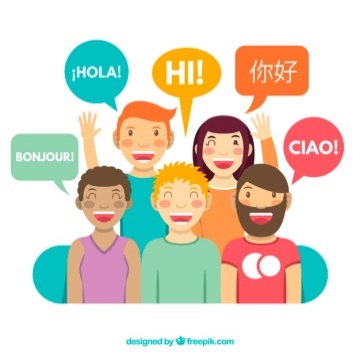 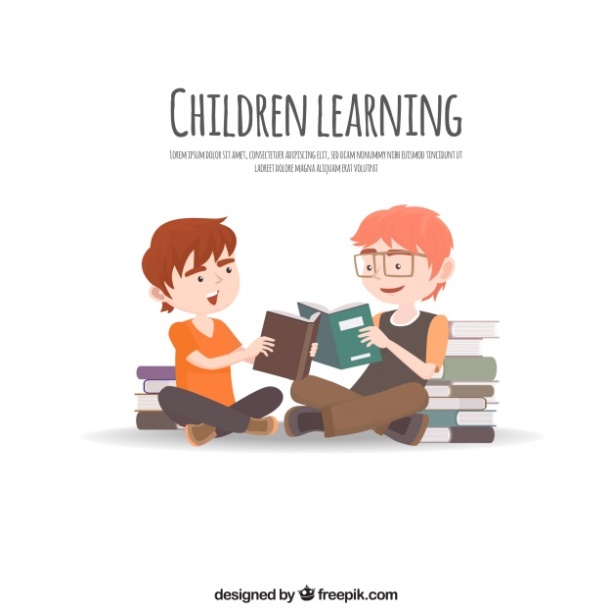 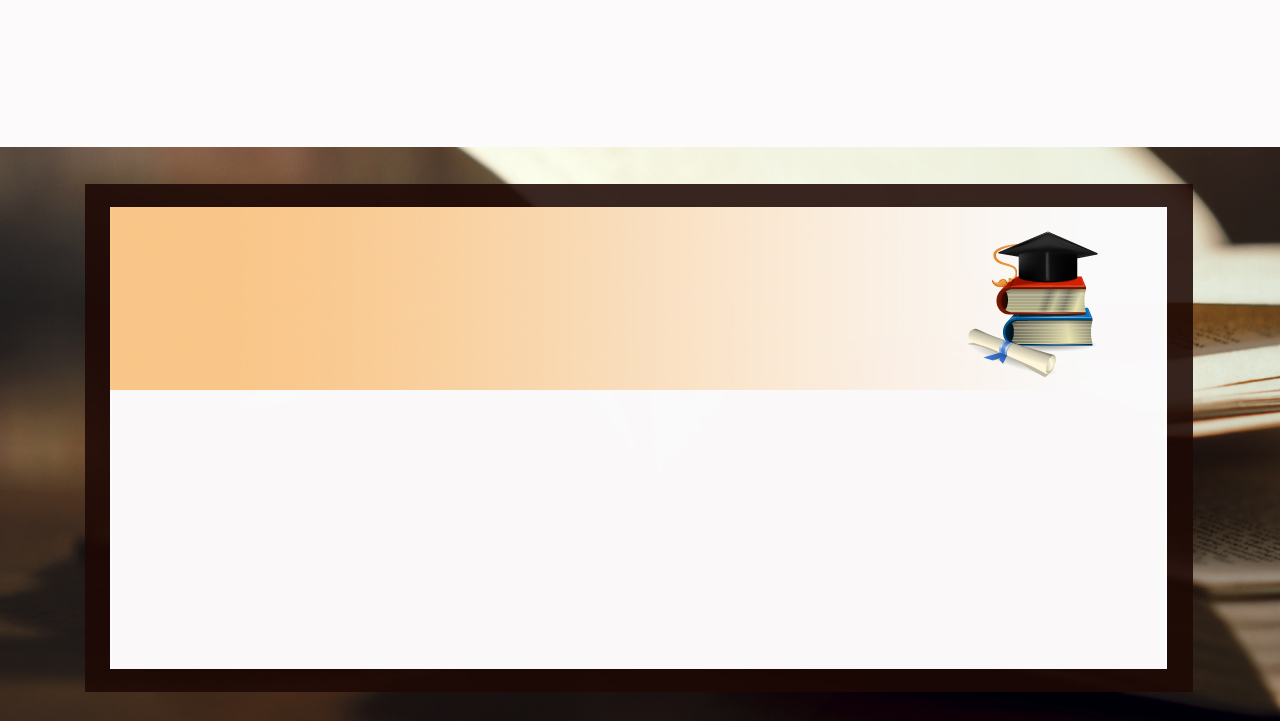 М'які навички SOFT SKILLS
соціальні навички;
необхідні в будь-якому виді діяльності
Приклади:
вміння спілкуватися;
 вміння працювати в команді;
 вміння переконувати;
 вміння вирішувати проблеми;
 вміння приймати рішення;
 вміння управляти своїм часом, мотивувати себе та інших
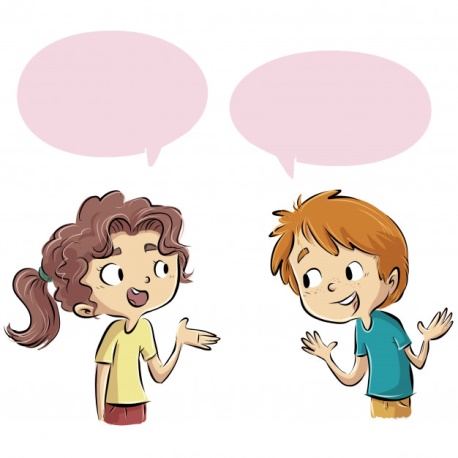 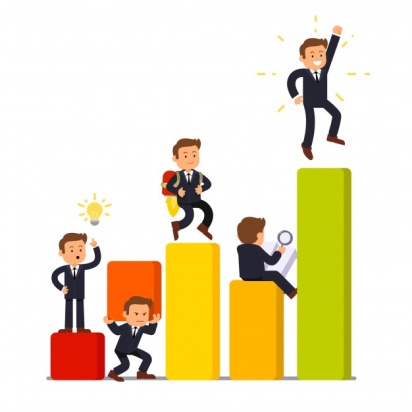 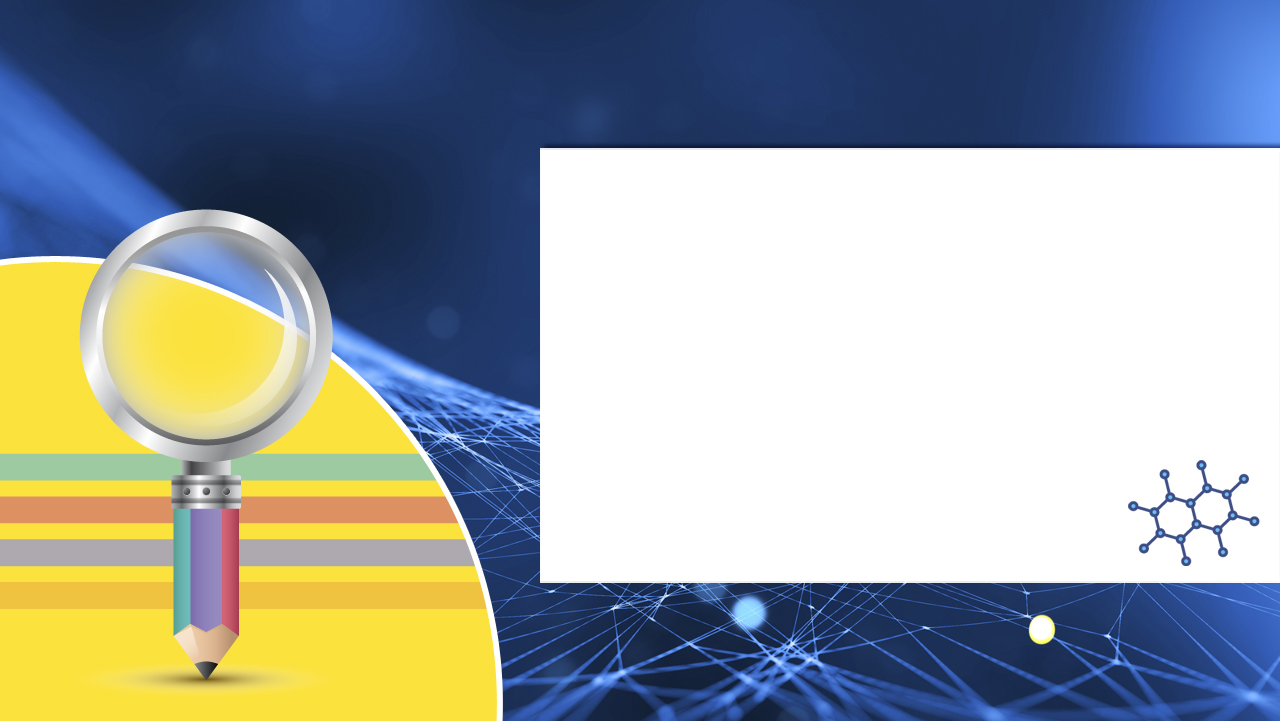 Результати дослідження Гарвардського Університету і Стенфордського дослідницького інституту

 Внесок навичок в професійну успішність співробітника:
  soft skills - 85%
  hard skills - 15%
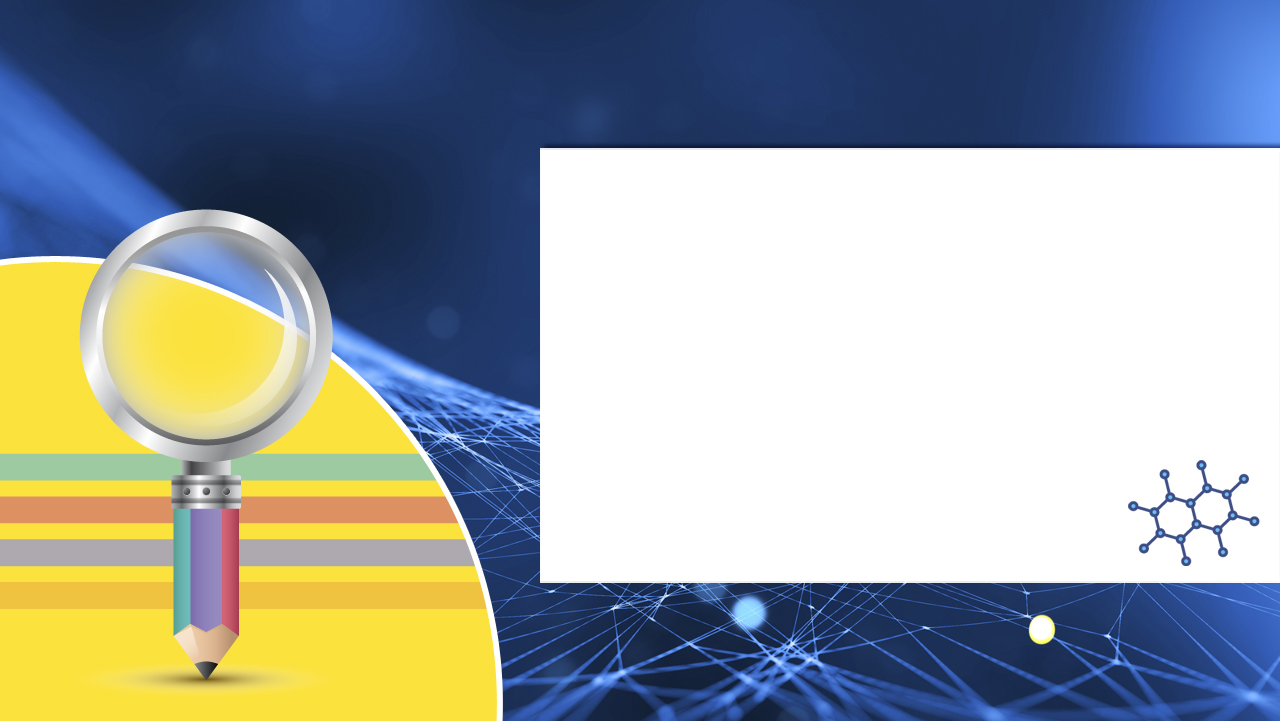 Результати дослідження генеральних директорів компаній зі списку «Fortune 500», проведеного Стенфордським дослідним інститутом спільно з фондом Карнегі Мелона

 Довготривалий і стабільний успіх керівників компаній в роботі на                       75% визначається soft skills і                        тільки на 25% - hard skills
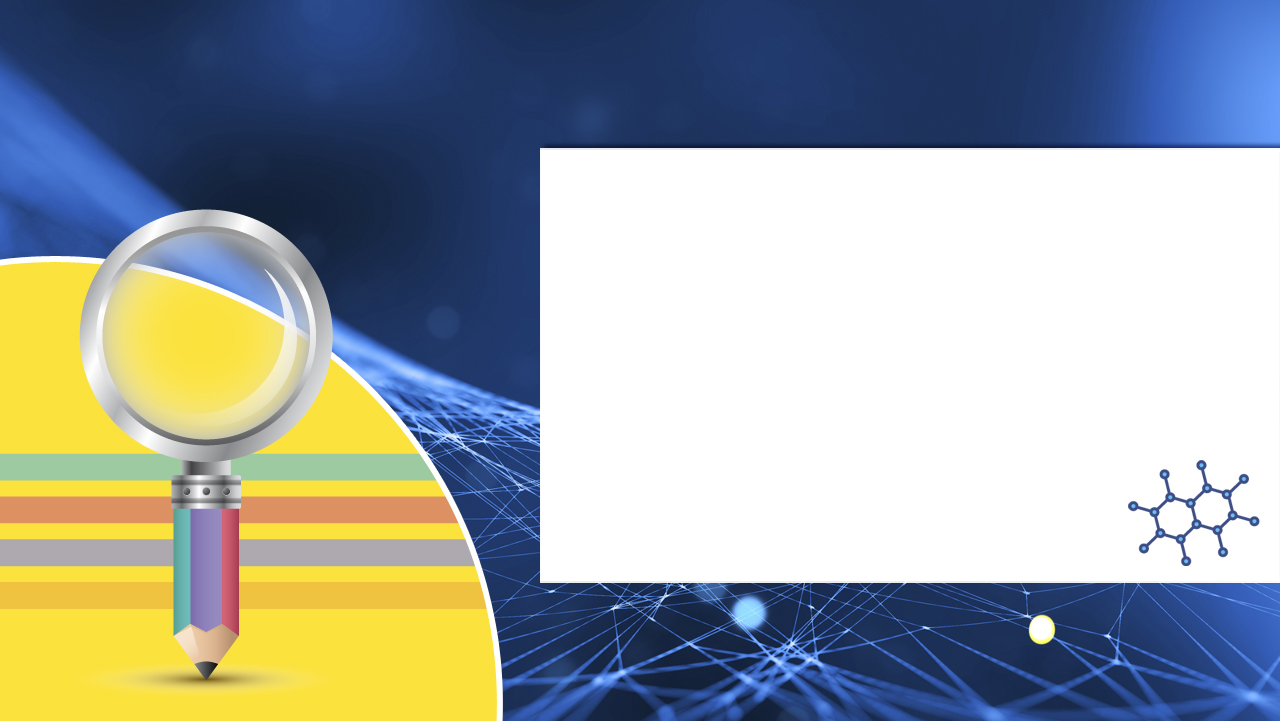 Результати дослідження, проведеного Американською Національною Асоціація коледжів та роботодавців
 Soft skills, які вважаються                                                    найбільш цінними в співробітниках:
 1) здатність працювати в команді;
 2) здатність приймати рішення і вирішувати проблеми;
 3) здатність спілкуватися з людьми в організації і поза нею;
 4) здатність планувати, організовувати і виділяти пріоритети;
 5) здатність шукати і обробляти  інформацію
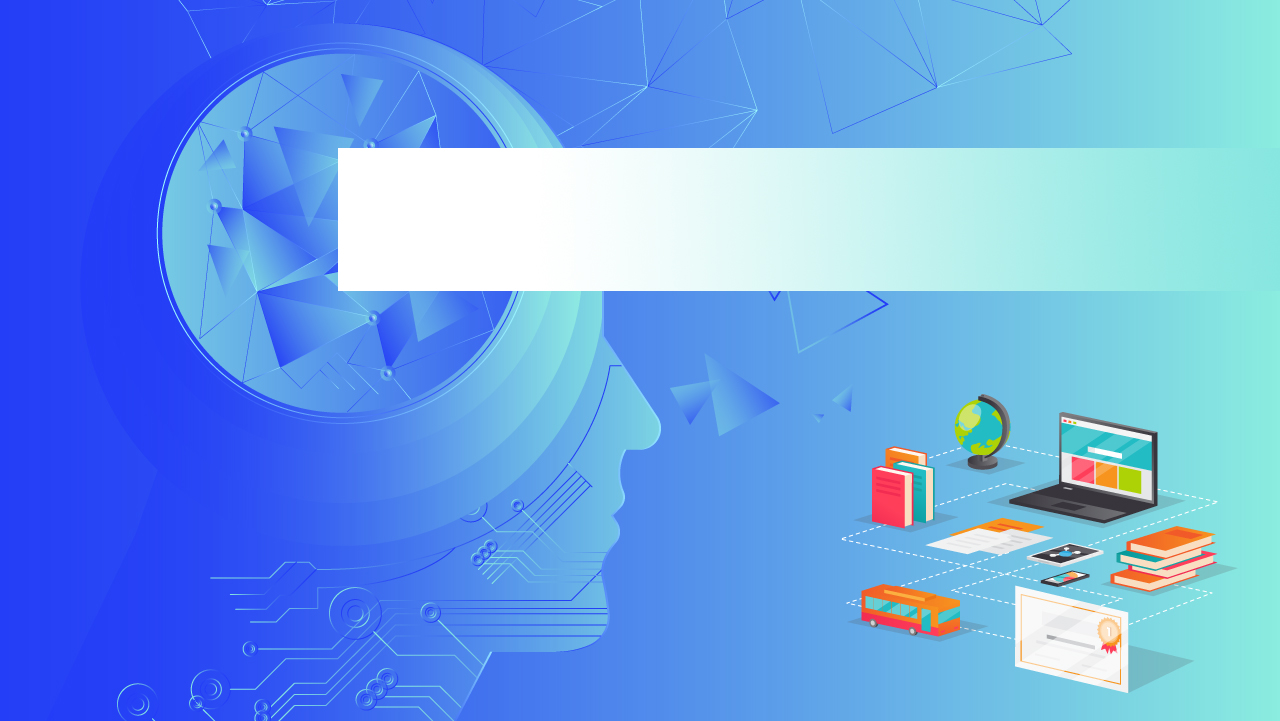 Переорієнтація освіти на розвиток під час навчання в закладах осввіти різного рівня «гнучких навичок» є ключовою ланкою до вирішення успішності майбутньої трудової діяльності
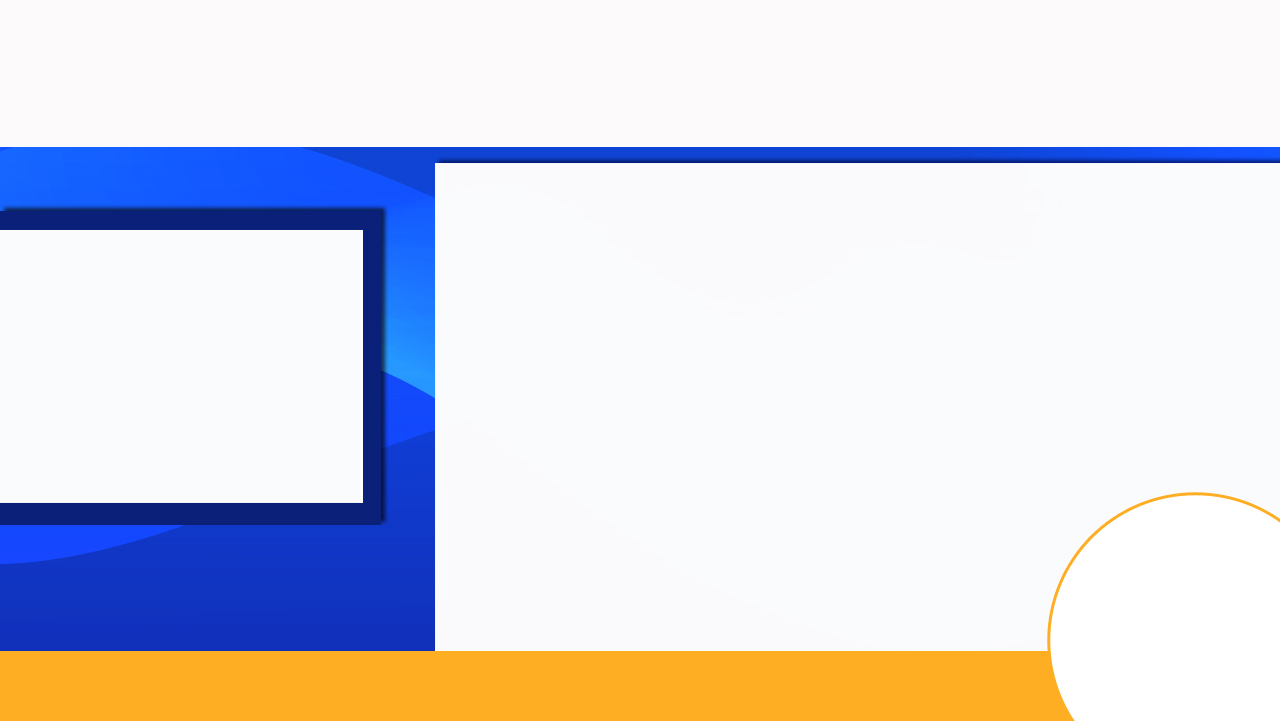 Навички SOFT SKILLS
вміння слухати;
здатність бачити єдину мету і знаходити точки дотику загальної  ідеї з особистими амбіціями;
готовність надати допомогу іншим і підтримати в складній ситуації;
вміння переконувати і знаходити компроміс
Вміння працювати
 в команді
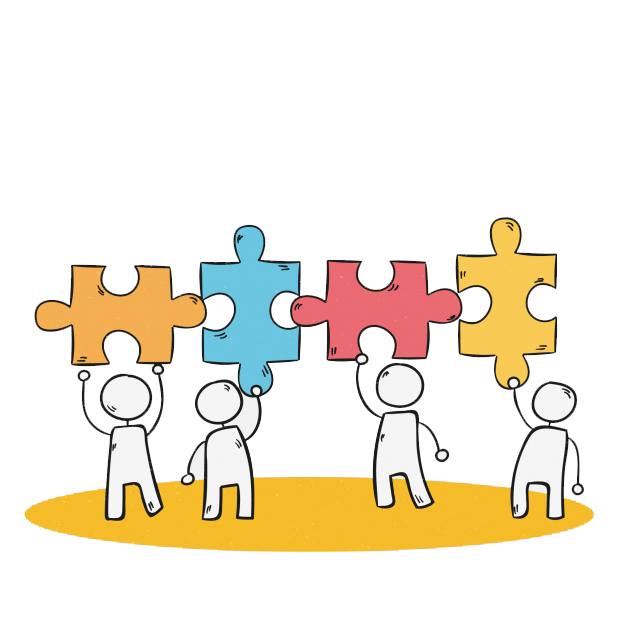 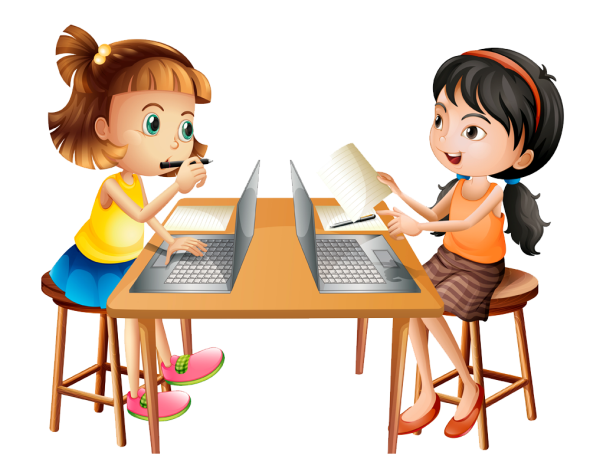 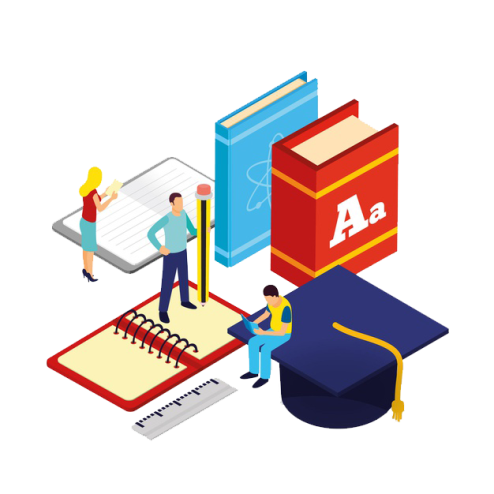 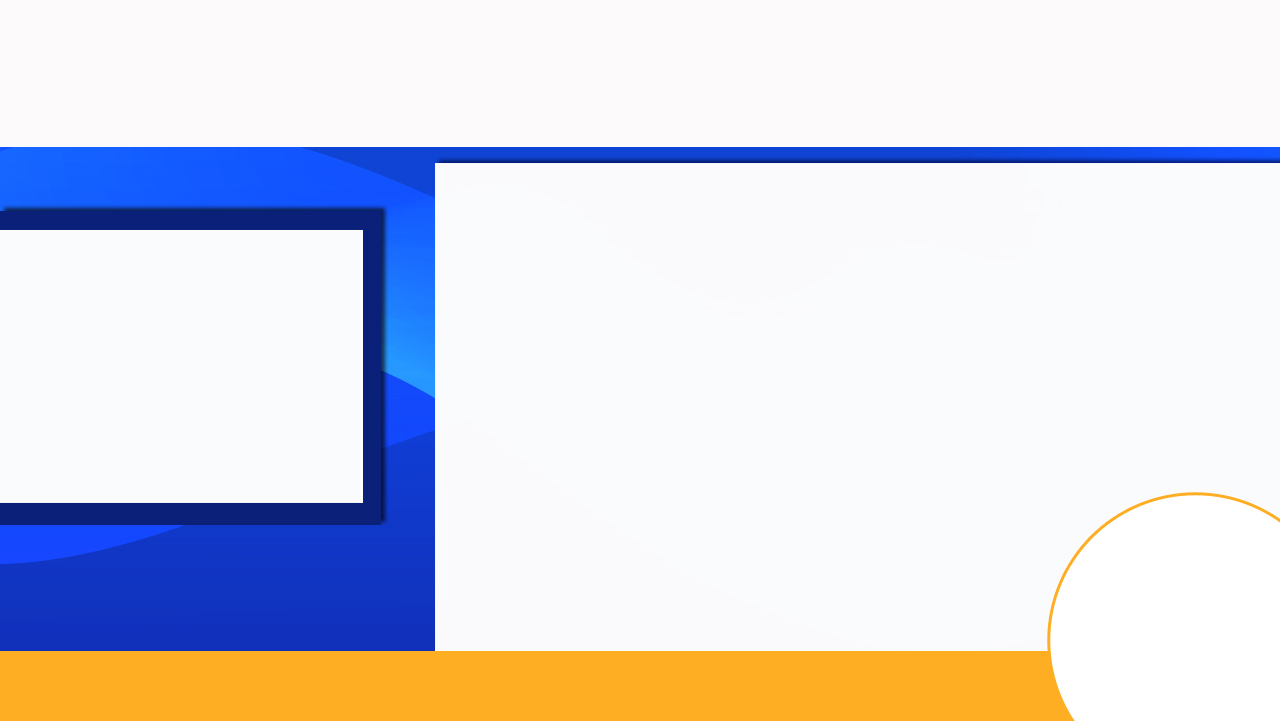 Навички SOFT SKILLS
ПРИНЦИПИ КОМАНДНОЇ РОБОТИ:
 спільні цінності;
невелика кількість людей;
взаємодоповнюючі вміння;
взаємна відповідальність;
значуща мета
Вміння працювати
 в команді
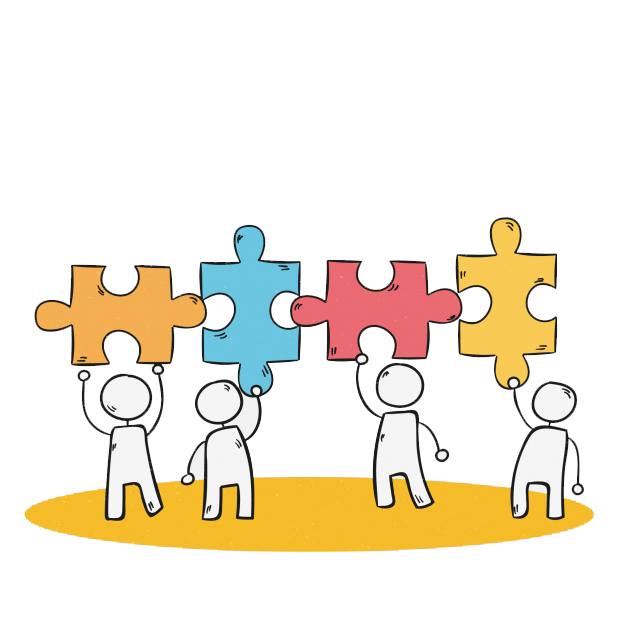 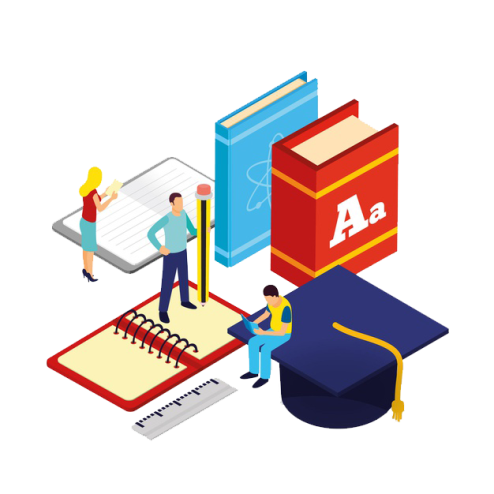 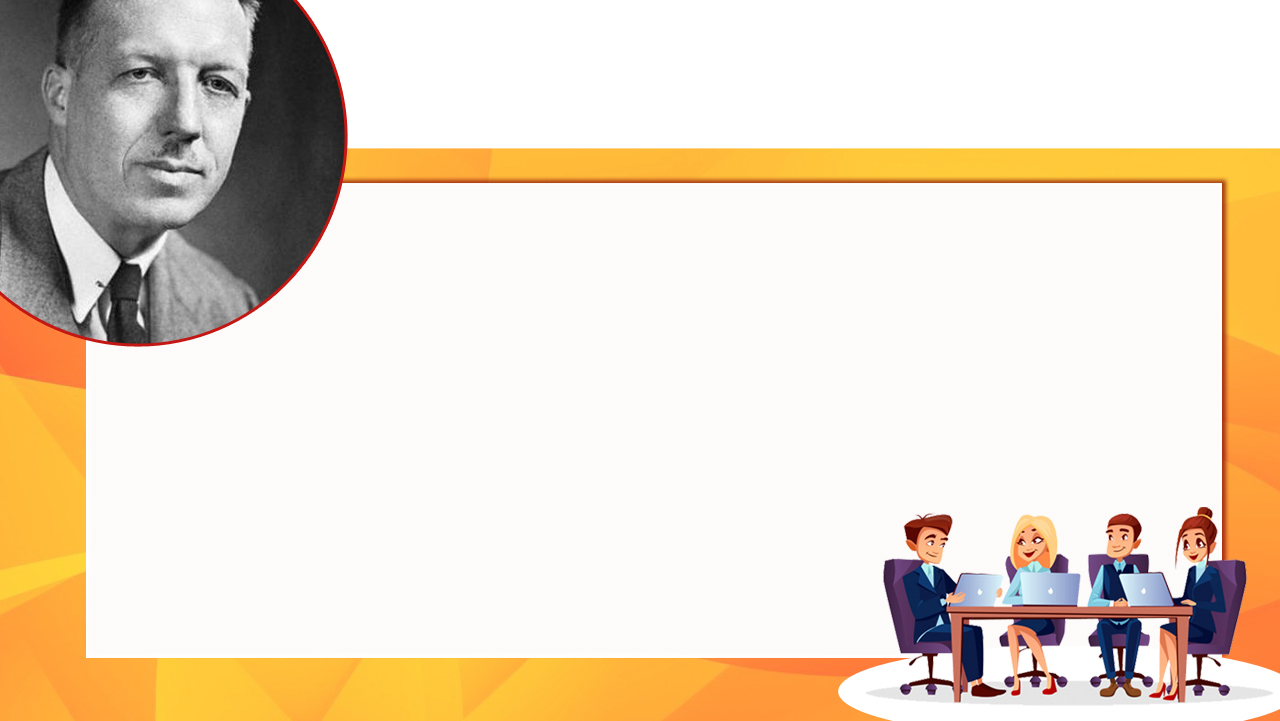 Характеристика ефективної команди                       (Дуглас Макрегор)
Неформальна, комфортна і ненапружена атмосфера:
 люди поглинені своєю роботою і зацікавлені в її результатах;
відсутні ознаки нудьги;
 у команді відбувається безліч обговорень, в яких беруть участь  всі її члени
Завдання або мета команди розуміється і приймається її членами:
члени команди виконують свої зобов'язання по досягненню цілей і виконанню завдань після того як вони сформульовані
члени команди слухають один одного:
люди не боятися здатися нерозумними;
люди висловлюють творчі ідеї
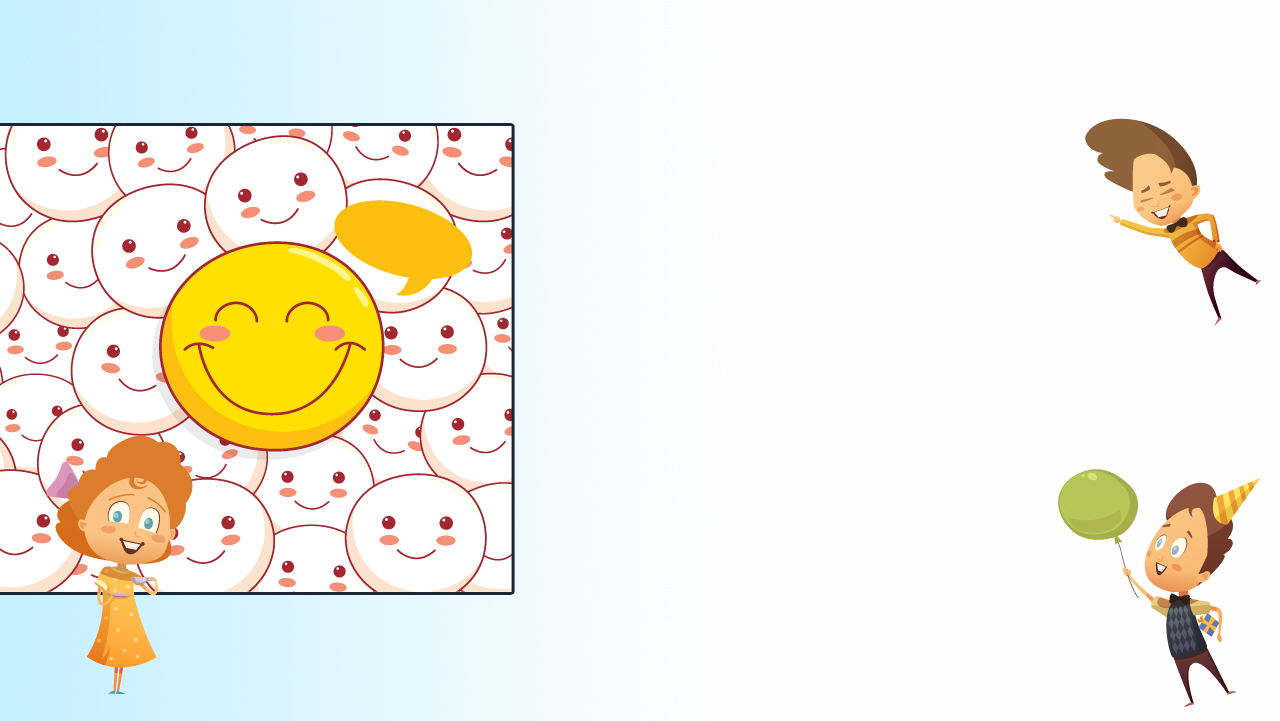 ПОЗИТИВНІСТЬ - одне з основних якостей, необхідних для організації ефективного спілкування

ПОЗИТИВНІСТЬ - віра в себе і в інших людей

ПОЗИТИВНІСТЬ - такий погляд на світ, при якому людина може дивитися на події з різних сторін і вважає за краще знаходити позитив у всьому, що його оточує
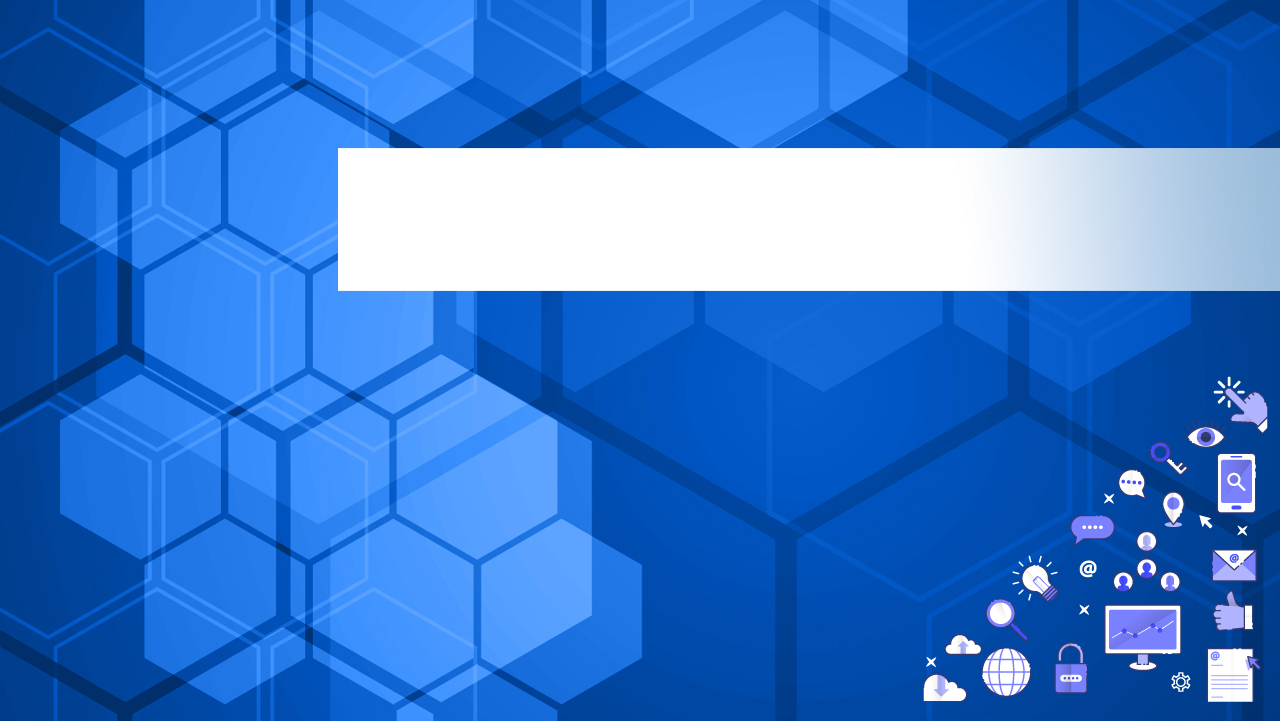 ОРГАНІЗАТОРСЬКА ЗДАТНІСТЬ - здатність об'єднувати людей для досягнення мети і надихати себе та інших на дії.
 Ініціативність, вимогливість до себе та інших, увага до деталей, здатність делегувати або робити самому - важливі якості організатора
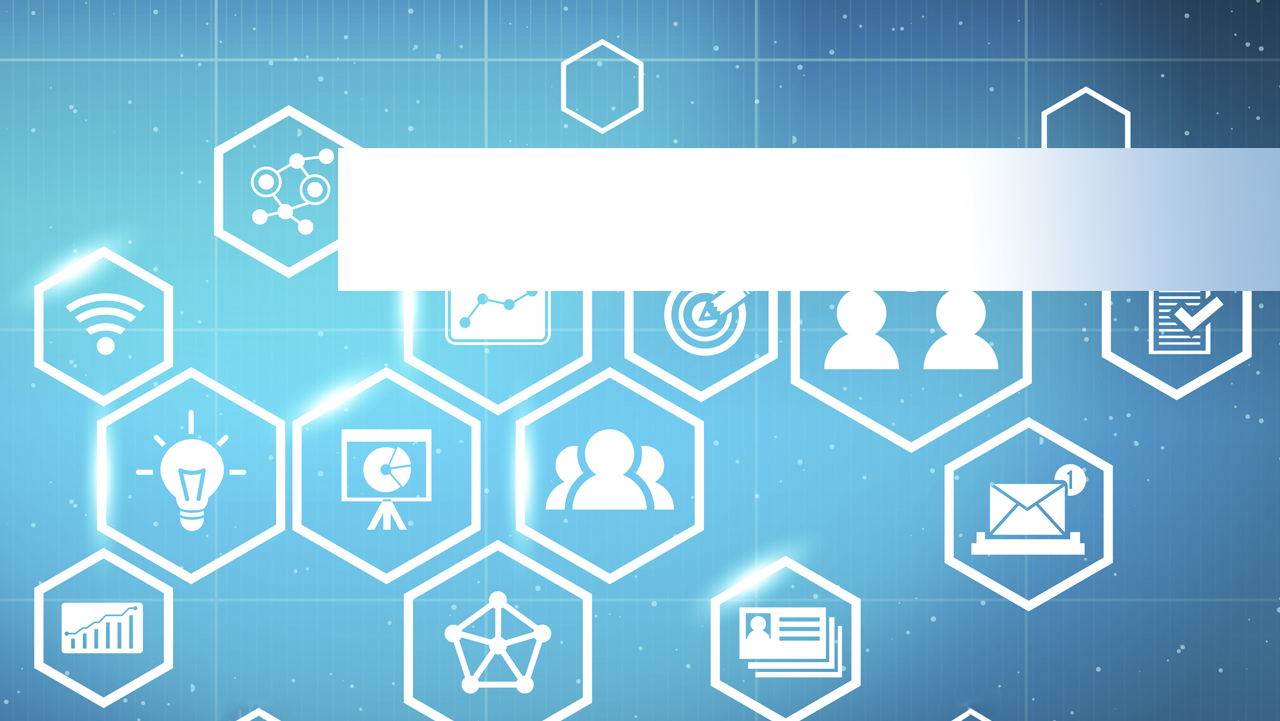 Інтелектуальна цікавість, жага нових знань, інтерес до навколишнього світу і бажання отримати нові враження -природна якість будь-якої людини і важливо це зберегти
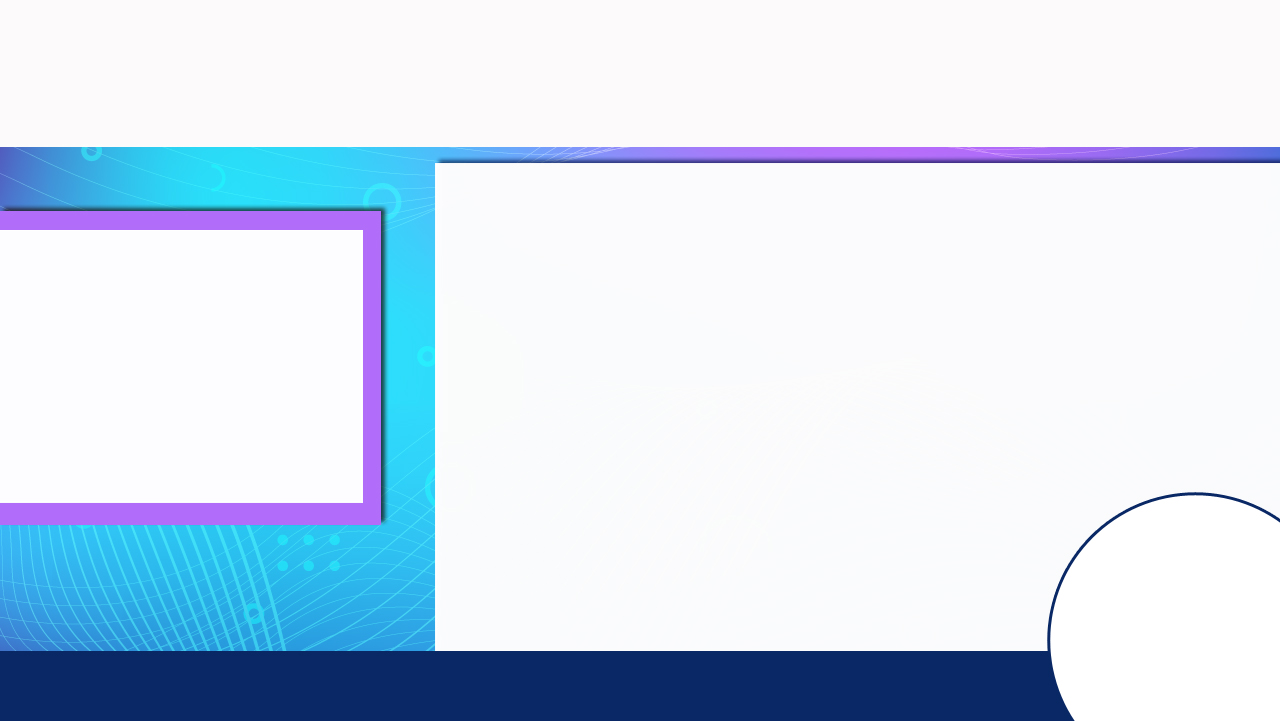 Навички SOFT SKILLS
РОЗВИТОК ВМІННЯ :
бути самостійними;
 добувати правильно потрібну інформацію, використовуючи різні джерела;
 вчитися узагальнювати;
 співпереживати;
 аналізувати;
 робити певні висновки
уміння працювати
 з інформацією
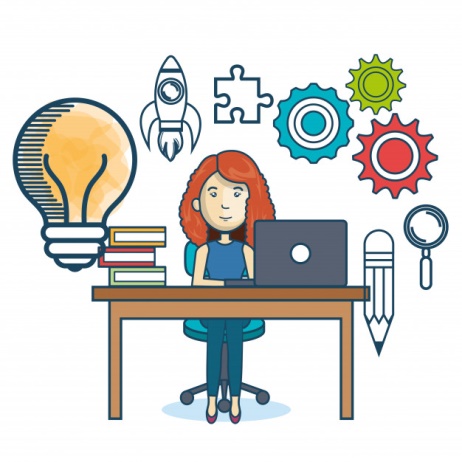 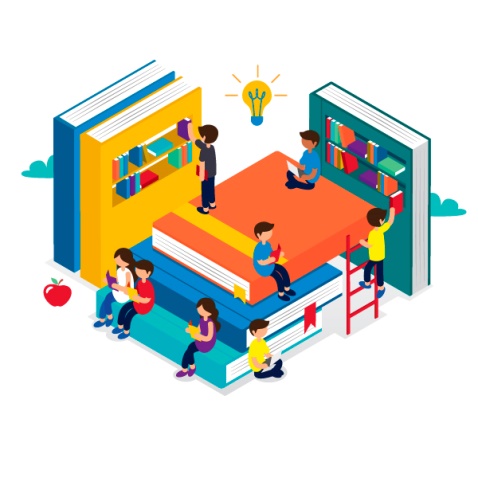